NAP5
 The 5th National Audit Project
                         ■ ■ ■ ■ ■
AAGA in Cardiothoracic Anaesthesia
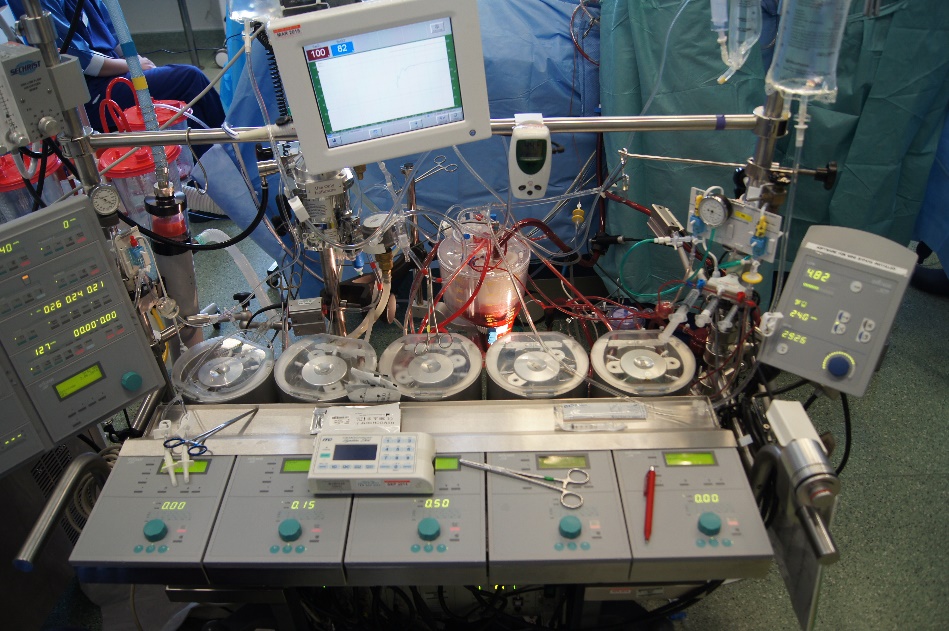 Jonathan Mackay
September 2014
Cardiothoracic Lecture Objectives
Rationale for increased risk of  AAGA in cardiothoracic surgery 
Reported incidence AAGA versus other sub-specialties
Case reviews
Results interpretation
NAP5 The 5th National Audit Project
Cardiac Anaesthesia RisksCardiac surgical patients considered at increased risk of AAGA. High-risk in cardiac surgical patients deemed particularly vulnerable
Opioid based techniques 
Minimal cardiac reserve 
Emergency surgery 
Intentional underdosing of anaesthetic drugs to avoid cardiovascular instability

Reported incidence of AAGA with modern anaesthetic techniques ~1.1% 
(Phillips et al 1993)
NAP5 The 5th National Audit Project
[Speaker Notes: Almost half of the patients in the B-Aware study underwent high-risk cardiac surgery (Myles et al 2004).]
Thoracic Anaesthesia RisksThoracic surgical patients are also considered at increased risk of AAGA
Neuromuscular blockade to facilitate one lung ventilation 
Frail and elderly population
Rigid bronchoscopy associated with particularly increased risk 
Challenging due to ‘shared airway’ with the surgeon and need for
deep anaesthesia, 
full neuromuscular blockade
rapid recovery.
NAP5 The 5th National Audit Project
Cardiac Reports
Four class A reports during cardiac anaesthesia 
i.e. certain or probable AAGA 

Location of four cardiac surgical AAGA cases
Catheter laboratory procedure (n=1) 
Theatres  (n=3)
During primary surgical procedure (n=2) 
During return to theatre for bleeding (n=1)
NAP5 The 5th National Audit Project
Cardiac Case Report I
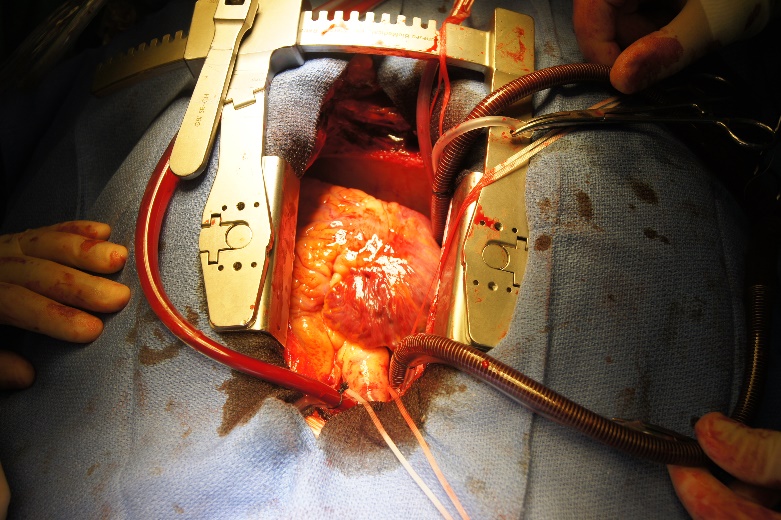 Anxious young emergency CABG
NAP5 The 5th National Audit Project
Cardiac Case Report II
Take back for bleeding with BIS
Intentional ‘light anaesthesia’ to avoid cardiovascular instability
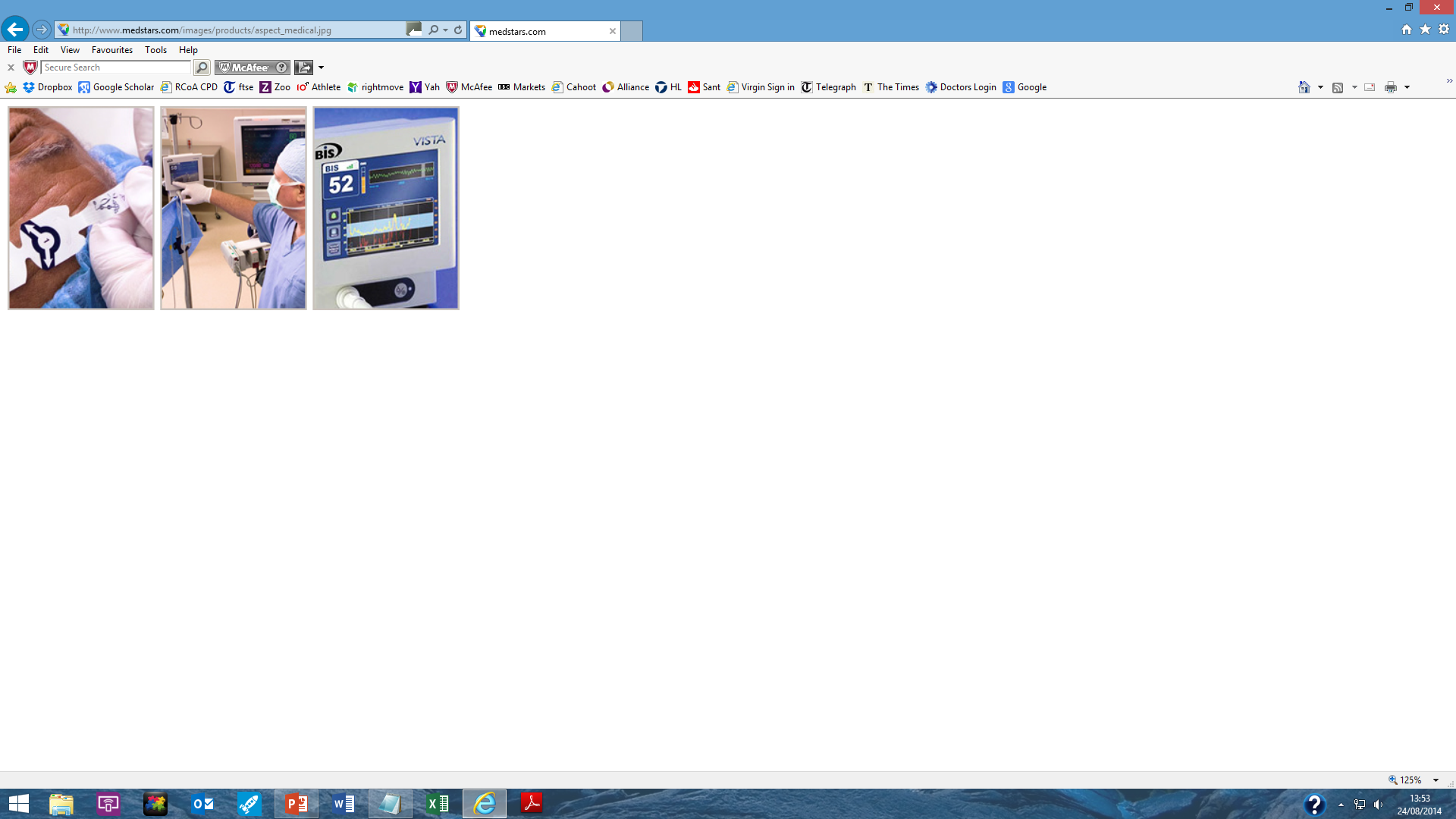 NAP5 The 5th National Audit Project
Cardiac Summary
Cardiac cases ~1% of total UK reported caseload during activity denominator survey 
~40,600 cardiac cases annually

Incidence of AAGA or ~1:10,000 (~0.01%). 
twice as high as overall NAP5 incidence of ~1:20,000 
much lower than reported incidence of ~1:150 in previous cardiac surgical series
NAP5 The 5th National Audit Project
Thoracic Reports
Four class A reports during thoracic anaesthesia
i.e. certain or probable AAGA  

One report at induction 
failure to turn on the vaporiser after inserting a double lumen tracheal tube. 
Two reported cases during primary surgical procedure
one due to a failure to recommence vapour on moving to the operating room 
One due to a tissued intravenous cannula
One case in Recovery
inadequate reversal of neuromuscular blockade with recall of extubation
NAP5 The 5th National Audit Project
Thoracic Case Report
Tissued drip during TIVA
NAP5 The 5th National Audit Project
Thoracic Summary
Thoracic cases made up ~0.7% of UK reported caseload during the activity denominator survey 
~28,000 cases annually
 
Thoracic AAGA incidence ~1:7,000 
similar order to cardiac incidence
higher than overall NAP5 incidence of ~1:20,000
NAP5 The 5th National Audit Project
Depth of Anaesthesia Monitoring
Utilisation DoA monitoring in activity survey and reported AAGA cases
Cardiac
Thoracic
31% of cardiac cases in activity survey 

One of four (25%) cardiac AAGA reports
24% of thoracic cases in activity survey 

None of four (0%)  thoracic AAGA reports.
Too few cardiothoracic cases of AAGA reported to NAP5 to draw any meaningful conclusions regarding any preventative effect of DOA monitoring in this setting
NAP5 The 5th National Audit Project
Discussion I
Overall cardiothoracic incidence of ~1:8600 much lower than previous reported incidence

Differences in NAP5 methodology versus other studies using Brice discussed elsewhere. 

Additional factors may explain the disparity …
NAP5 The 5th National Audit Project
Discussion II
Cardiothoracic patients are invariably warned pre-operatively that they will be tracheally intubated with invasive monitoring when awakening in ICU 

Elderly cardiothoracic patients may be more tolerant and less liable to mention AAGA
no reported cases of AAGA in patients aged >50 during primary cardiothoracic surgical procedure.
NAP5 The 5th National Audit Project
[Speaker Notes: The experience of awakening whilst the lungs are ventilated and with limited ability to move is therefore not entirely unexpected.]
Discussion III
The NAP5 incidence may reflect changes in anaesthetic practice 
greater attention to maintaining anaesthesia during periods of haemodynamic instability and cardiopulmonary bypass

Cardiothoracic population lends itself to research 
relating to whether EEG-based monitoring helps to optimise balance between too light and too deep levels of anaesthesia
NAP5 The 5th National Audit Project
[Speaker Notes: Recommendation 29
Intentional underdosing of anaesthetic drugs at induction to avoid cardiovascular instability is appropriate in some circumstances, but the risk of AAGA should be considered and where it is unavoidable:
(a) The higher risk of AAGA should be communicated to the patient.
(b) Invasive monitoring should be considered to allow accurate early use of vasopressor drugs to enable adequate doses of anaesthetic agents to be administered safely.
(c) Specific depth of anaesthesia monitoring should be considered.]